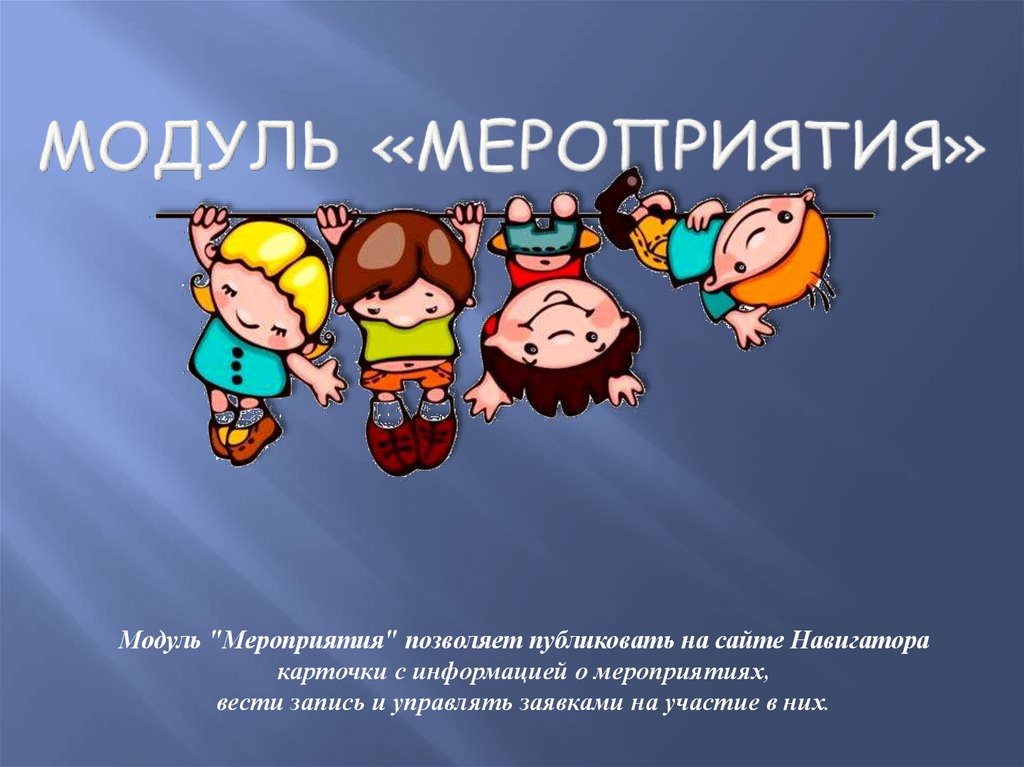 Модуль «Мероприятия»
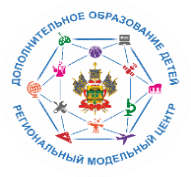 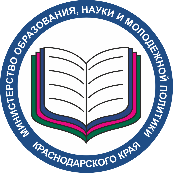 Модуль «Мероприятия» в Навигаторе позволяет организатору представить на сайте Навигатора все свои мероприятия, которые не являются программами дополнительного образования. Спектр таких мероприятий достаточно широк: это мастер-классы и конкурсы, олимпиады и турниры, концерты, фестивали и акции, экскурсии и квесты, новогодние праздники, выставки, показательные выступления и многие другие мероприятия, которые регулярно проводятся многими организаторами, но, при этом, не являются программами дополнительного образования.
Модуль «Мероприятия»
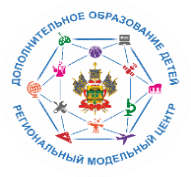 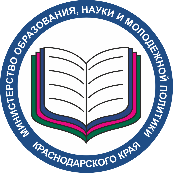 Модуль «Мероприятия»
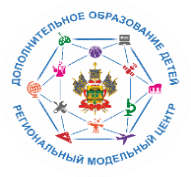 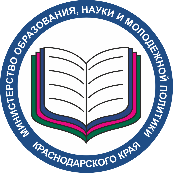 Модуль «Мероприятия»
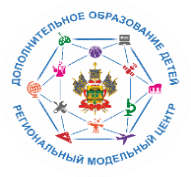 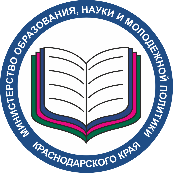 Модуль «Мероприятия»
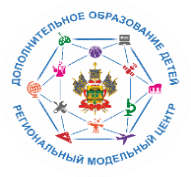 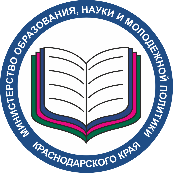 Модуль «Мероприятия»
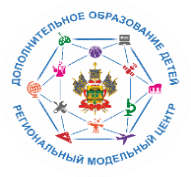 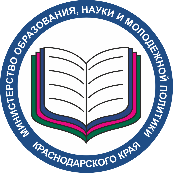 Модуль «Мероприятия»
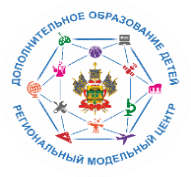 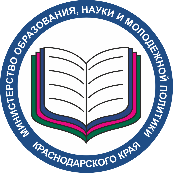 Модуль «Мероприятия»
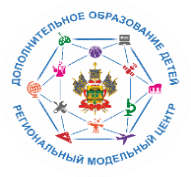 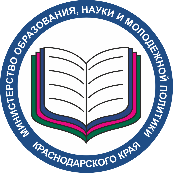 Модуль «Мероприятия»
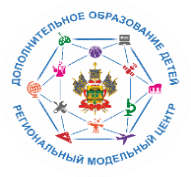 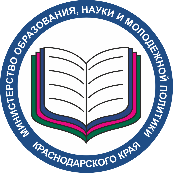 Модуль «Мероприятия»
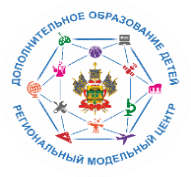 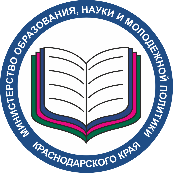 Модуль «Мероприятия»
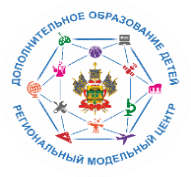 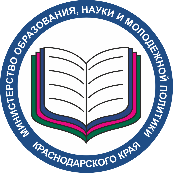 Модуль «Мероприятия»
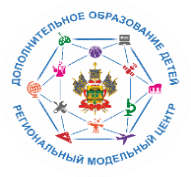 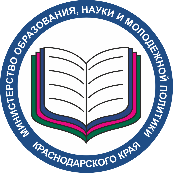 Модуль «Мероприятия»
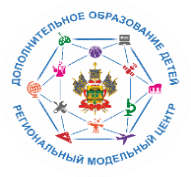 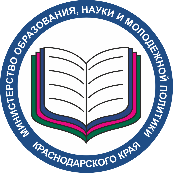 Модуль «Мероприятия»
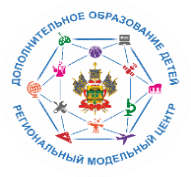 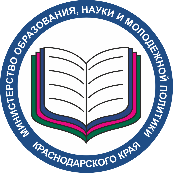